Brooke
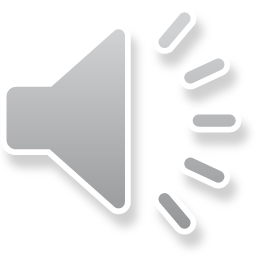